Employee Leave and Wages: Developments Under the Family Medical Leave Act (FMLA) and 
Fair Labor Standards Act (FLSA)

Presented by
Kathy A. Ahearn, Esq.
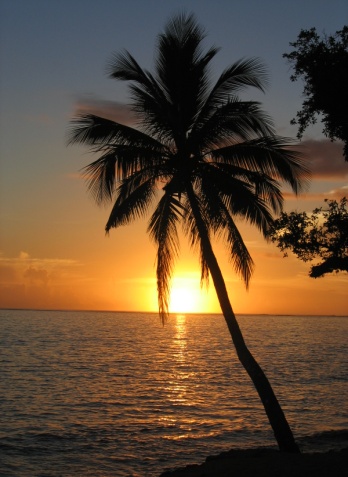 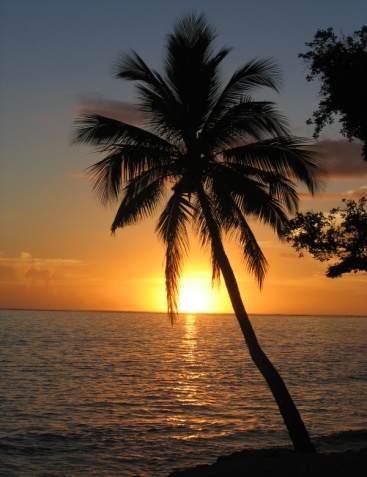 North American Association of Educational Negotiators March 13, 2017
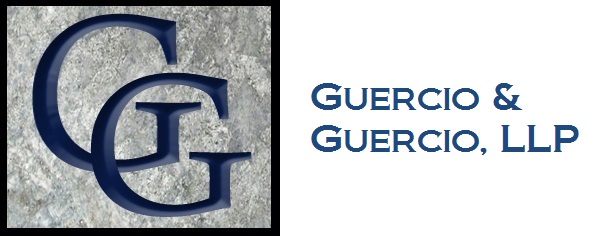 Today’s
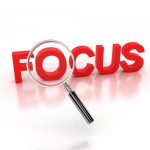 Employee Leave
FMLA
Individual Liability
Proper Notice
Employee Abuse of FMLA
Recent DOL Guidance
State Laws
Example:  NYS Paid Family Leave Benefits Law
Employee Wages
FLSA
Changes to the Salary Level Test
State Laws
Example:  NYS Minimum Wage Law
Guercio & Guercio, LLP
2
Employee Leave
Guercio & Guercio, LLP
3
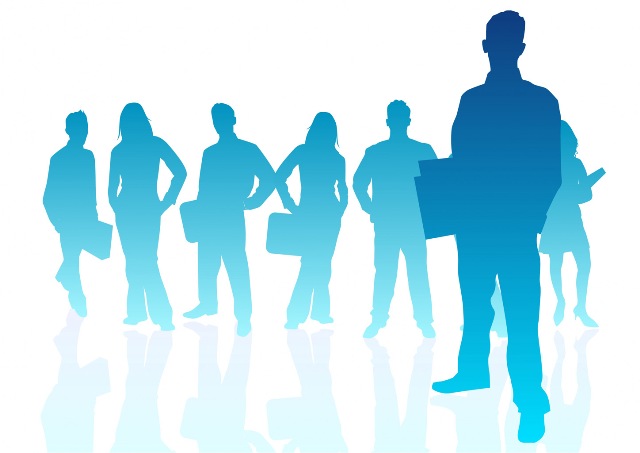 What management needs to know about developments under the FMLA.
The Challenge of FMLA Compliance
Ongoing challenge for HR/Labor Professionals
Rules are complex.
Employers are vulnerable to FMLA abuse, misunderstanding of rules and communication obstacles.
  Employer mis-steps can be expensive.
Guercio & Guercio, LLP
4
The Big Idea
Created in 1993 to help employees balance work and personal obligations, without having to choose between the two in times of emergency.
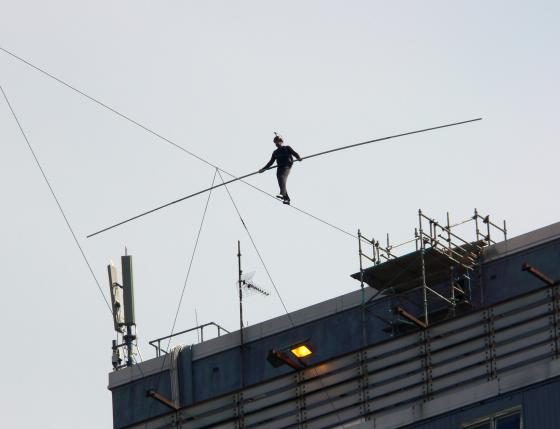 Guercio & Guercio, LLP
5
FMLA Basics
Provides “eligible employees” with up to 12 workweeks of unpaid leave in a 12-month period for a qualifying reason.
To be considered “eligible”, a school employee must have:
been employed by the school district for at least 12 months (need not be consecutive);
provided at least 1250 hours of service during the 12-month period that immediately precedes the request for leave; and
been employed at a location where the employer has at least 50 employees within 75 miles.
Guercio & Guercio, LLP
6
[Speaker Notes: Public schools are covered under the FMLA regardless of the number of employees they employ but the usual requirements for an employee to be eligible  (i.e. employed at a worksite where at least 50 employees are employed within 75 miles) do apply. 29 C.F.R. 825.600]
FMLA Basics
Leave is unpaid.
It is up to the employer to provide benefits and pay (if appropriate) while an employee takes medical leave.
The employer can elect to require the employee to use accumulated sick leave concurrent with FMLA.
Guercio & Guercio, LLP
7
FMLA Basics
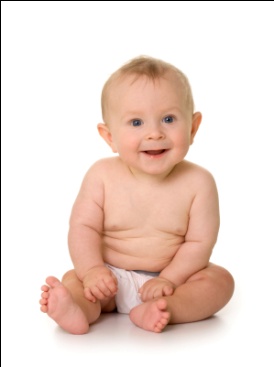 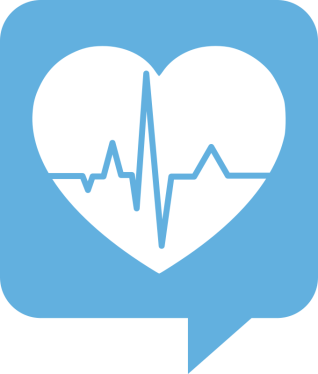 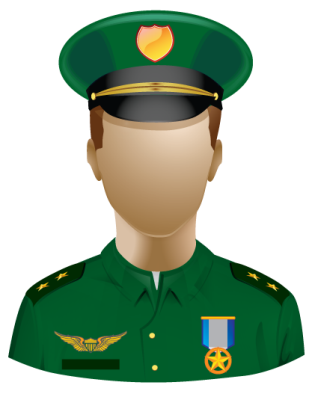 Qualifying Reasons
Serious health condition of employee, spouse, child, or parent.
Birth of a child and to bond with the newborn within one year of birth.
Placement with the employee of a child for adoption or foster care and to bond with the child within one year of placement.
Any qualifying exigency arising out of the fact that the employee’s spouse, son, daughter or parent is a military member on covered active duty.  
Military caregiver leave.
Guercio & Guercio, LLP
8
[Speaker Notes: Serious health condition may include incapacity due to pregnancy or prenatal medical care.]
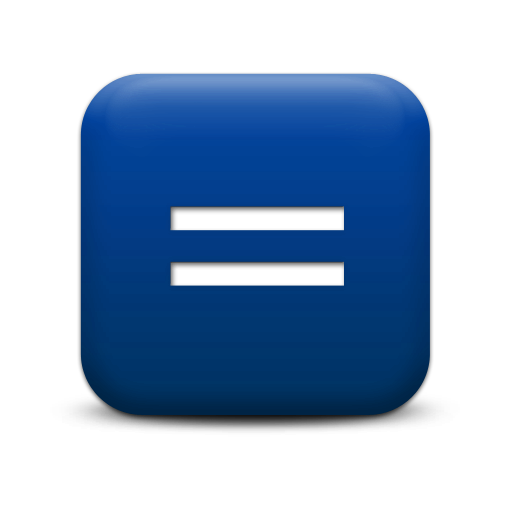 FMLA Basics
Upon return from FMLA leave, an employee must be restored to his or her former position if they can perform the essential functions of their position, or to an "equivalent" job, which means virtually identical to the original job in terms of pay, benefits, and other employment terms and conditions.
An employee's use of FMLA leave cannot result in the loss of any employment benefit that the employee earned or was entitled to before (but not necessarily during) FMLA leave.
Guercio & Guercio, LLP
9
FMLA Basics
Employers must provide the necessary FMLA paperwork if an employee expresses the need for leave.
FMLA guidelines outline the forms legally needed to take FMLA leave – many available on DOL website.
Many employers add their own additional paperwork or notice requirements – use CAUTION!
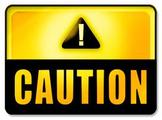 Guercio & Guercio, LLP
10
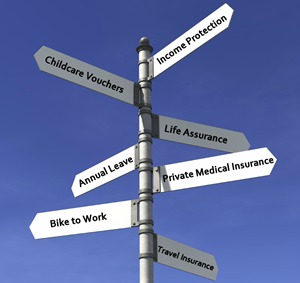 FMLA Basics
Certification – (Employees serious health condition or family member’s serious health condition)
Medical certification of the need for leave not to exceed what is in the DOL medical certification form.
Employer may also require second or third medical opinion at the employer’s expense.
Guercio & Guercio, LLP
11
FMLA Basics
Special rule for instructional employees (those whose principal function is to teach or instruct):
Leave taken by an instructional employee for a period that ends with the school year and begins the next semester is leave taken consecutively rather than intermittently. The period during the summer vacation, when the employee would not have been required to report for duty, is not counted against an employee’s FMLA leave entitlement.
An instructional employee who is on FMLA leave at the end of the school year must be provided with any benefits over the summer vacation that employees would normally receive if they had been working at the end of the school year.
Guercio & Guercio, LLP
12
[Speaker Notes: See 29 C.F.R. §825.600]
Prohibited Employer Actions
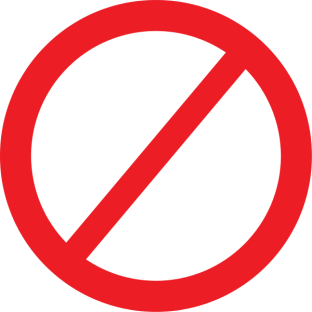 Employers cannot: 
Interfere with or restrain or deny the exercise of an employee’s FMLA rights.
Discriminate or retaliate against an employee for having exercised FMLA rights.
Discharge or in any other way discriminate against an employee because of involvement in any proceeding related to FMLA.
Use the taking of FMLA leave as a negative factor in employment actions.
Guercio & Guercio, LLP
13
Examples of Prohibited Employer Conduct
Refusing to authorize FMLA leave for an eligible employee.
Discouraging an employee from using FMLA leave.
Manipulating an employee’s work hours to avoid responsibilities under the FMLA.
Counting FMLA leave under “no fault” attendance policies.
Guercio & Guercio, LLP
14
Interference With FMLA Rights
To establish a claim of interference, an employee must show that the “employer” interfered with his/her FMLA right to leave, regardless of the employer’s intent.
Interference can occur when an employer simply chills an employee’s desire to take FMLA leave.
Claim for interference is not about discrimination, so actions cannot be excused by a legitimate business purpose.
Guercio & Guercio, LLP
15
[Speaker Notes: Standard for a prima facie case of interference with FMLA rights adopted by 2nd Circuit in Graziando.  To prevail on a claim of interference with FMLA rights, a plaintiff must establish: 1) that the s/he is an eligible employee under the FMLA; 2) that the defendant is an employer as defined by the FMLA; 3) that s/he was entitled to take leave under the FMLA; 4) that s/he gave notice to the defendant of his/her intention to take leave; and 5) that s/he was denied benefits to which s/he was entitled under the FMLA.]
Who Is An “Employer” for Purposes of an “Interference Claim?
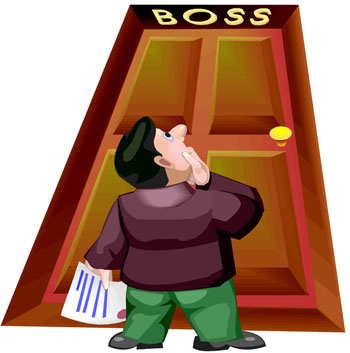 FMLA definition extends beyond the company/entity to individual supervisors.
29 CFR §825.104(d) – “An employer includes any person who acts directly or indirectly in the interest of an employer to any of the employer’s employees…[I]ndividuals such as corporate officers ‘acting in the interest of an employer’ are individually liable for any violations of the requirements of FMLA.”
Guercio & Guercio, LLP
16
Who Is An “Employer”?
Graziadio v. Culinary Institute of America, 817 F.3d 415 (2d Cir. 2016)
2d Circuit applies the FLSA’s “economic reality”  test for the first time to analyze individual liability under the FMLA.
Finds an HR Director could be found by a jury to be an “employer” for purposes of the FMLA under the facts of this case.
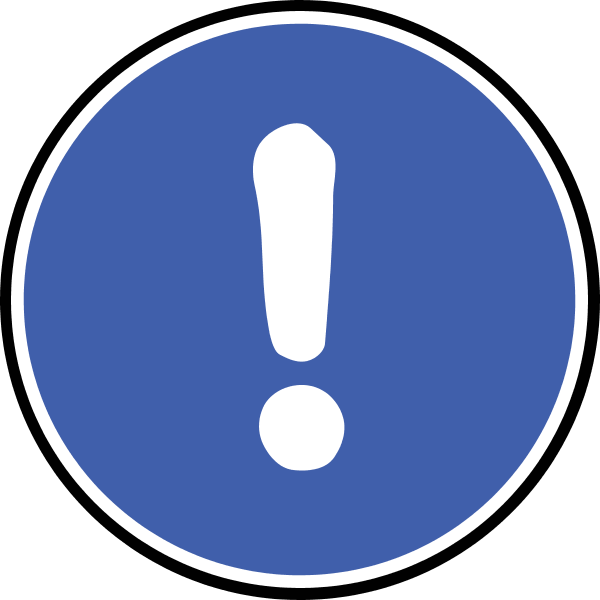 Guercio & Guercio, LLP
17
Graziadio Facts
Employee informed supervisor she needed FMLA leave; son was hospitalized on 6/6.
Employee completed the paperwork and submitted medical documentation.
A few weeks later, her other son fractured his leg and required surgery.
Again notified supervisor that she needed to care for second son and would return to work by the week of 7/9.
On 7/9, supervisor asks for an update; employee says she can return on 7/12 on a reduced, 3-day/week schedule until mid-August if schedule is approved.
Employee follows up with HR Director several times; no response until 7/17.
Guercio & Guercio, LLP
18
[Speaker Notes: Plaintiff was employed as a Payroll Administrator for CIA.

First son hospitalized for previously undiagnosed Type I diabetes]
Graziadio Facts
Over the next few weeks, Employee and HR Director exchange emails regarding the need for continued leave, alleged deficiencies in medical documentation, and expected return to work date.
Employee repeatedly asked for clarification about needed paperwork, and HR Director eventually refused to answer unless the Employee came in for an in-person meeting.
On 9/11, HR Director sends Employee letter stating that she is terminated for abandoning her position.
Employee sues, alleging interference with FMLA rights and retaliation.
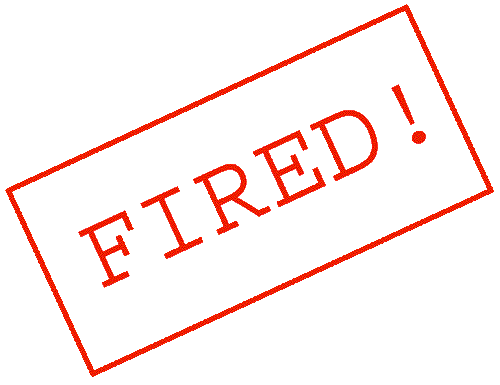 Guercio & Guercio, LLP
19
Second Circuit’s Decision
District Court granted summary judgment for employer, and 2d Circuit reversed.
Applied the FLSA’s “economic reality” test to determine whether HR Director was “employer” within the meaning of the FMLA.
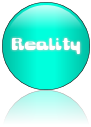 Guercio & Guercio, LLP
20
Second Circuit’s Decision
Test: whether the individual “possessed the power to control the worker in question”.  
Ask whether the individual:
has the power to hire and fire employees;
supervises or controls employee work schedules or conditions of employment;
determines the rate and method of payment;
maintains employment records.
No one factor alone is dispositive.  Must consider the totality of circumstances.
Guercio & Guercio, LLP
21
Second Circuit’s Decision
The Director of Human Resources “appears to have played an important role in the decision to fire Graziadio” and a rational jury could find  “under the totality of circumstances, [the Director of Human Resources] exercised sufficient control over Graziadio’s employment to be subject to liability under the FMLA”.
HR Director made a joint decision to fire, with a VP of the CIA.
HR Director exercised “control” over employee’s hours and schedule in that Director would decide if employee received FMLA and when she would return.
Guercio & Guercio, LLP
22
Takeaways From Graziadio
HR professionals take notice: proceed carefully and comply with the letter of FMLA requirements when handling leave requests.
Maintain clear, timely and consistent communication with employees applying for leave.
Document all communications for file.
HR professionals should be responsive to questions and communications from employees.
Districts should have clear, current FMLA policies.
Districts should review which personnel/positions are processing FMLA requests and make sure they are trained.
When in doubt, consult legal counsel.
Guercio & Guercio, LLP
23
Other Examples of “Interference”
Patel v. St. Vincent Health Center, 2015 WL 630260 (W.D. Penn. 2015) – Plaintiff’s claims for interference allowed to proceed to trial.  Employer failed to inform employee that medical certification was insufficient and incomplete and seek to cure inadequate notice.
Smith-Schrenk v. Genon Energy Services, LLC, (S.D. Texas 2015) – Plaintiff’s claims for interference allowed to proceed to trial.  Employer asked employee to perform work while on leave, beyond reasonable contact limited to inquiries on ministerial matters.
Hefti v. Brunk Industries, Inc., (E.D. Wisconsin 2015) – Plaintiff terminated for numerous performance-related issues.  However, at time of termination, he had sought FMLA leave to care for his son.  Claim for interference and retaliation permitted to proceed where supervisor’s response to FMLA request was:  The company “paid for plaintiff’s insurance and thus expected him work”.
Guercio & Guercio, LLP
24
Employer Notice Requirements Under FMLA
General Notice - Every employer covered by FMLA must provide general notice to its employees regarding FMLA.
This means the employer must:
Display or post a general notice (can be done electronically) 
Distribute a written general notice to employees, as part of employee handbook or other written materials or as part of paperwork given to each new hire.
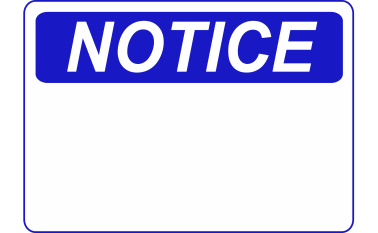 Guercio & Guercio, LLP
25
Employer Notice Requirements
Eligibility Notice – must be provided to employee who requests FMLA leave.  The notice must:
Indicate whether employee is eligible;
If not eligible, state at least one reason why not;
Be provided within five (5) business days of employee’s request.
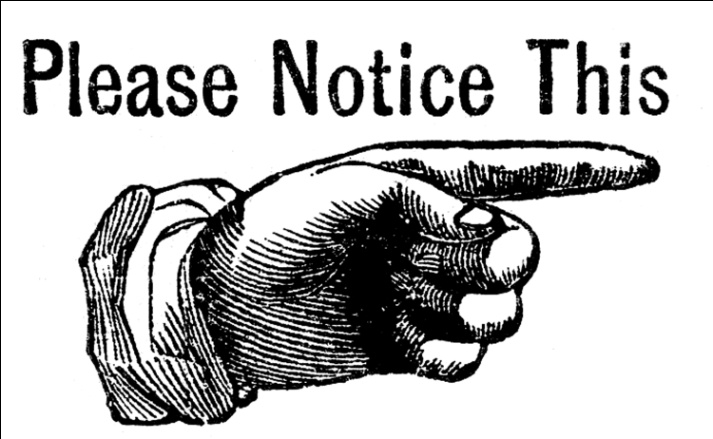 Guercio & Guercio, LLP
26
Employer Notice Requirements
Rights and responsibilities notice.
Provides a variety of information about FMLA, including whether the employee will require a medical certification, payment of health care premiums, using paid leave, and more.
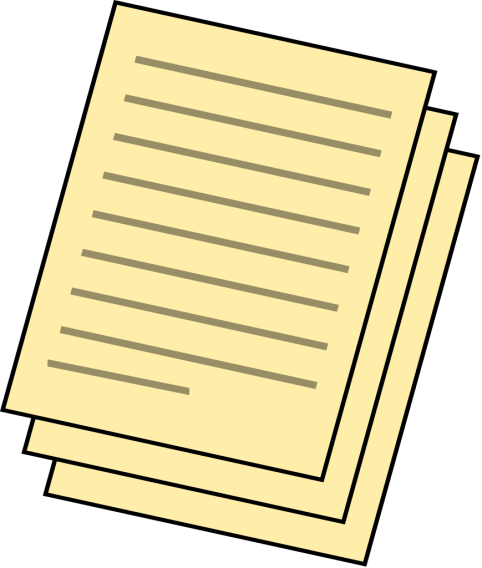 Guercio & Guercio, LLP
27
Employer Notice Requirements
Designation Notice –
Either designates time off as FMLA or notifies the employee that time off is not designated as FMLA.
Must indicate how much leave will be counted against 12-week entitlement, if the amount of leave is known.  If unknown, the employee can request a written start of how much leave has been counted against his entitlement, no more than every 30 days.
Notice can be a written notarization on a paystub.
Guercio & Guercio, LLP
28
DOL Guidance
DOL recently issued a new general FMLA Notice Poster that can be used interchangeably with its current FMLA posting.
Poster does not contain much new information, but is intended to be more reader friendly.

DOL also issued a new guide to help employers navigate and administer the FMLA - the Employer’s Guide to the Family and Medical Leave Act, which can be accessed at https://www.dol.gov/whd/fmla/employerguide.pdf
Guercio & Guercio, LLP
29
Special Notice Rules For School Employees
29 CFR §825.604 provides that the determination of how an employee is to be restored to an equivalent position upon return from FMLA leave will be made on the basis of “established school board policies and practices…and collective bargaining agreements.”
The “established policies” and collective bargaining agreements used as a basis for restoration must be in writing, must be made known to the employee prior to the taking of FMLA leave, and must clearly explain the employee’s restoration rights upon return from leave.
Those policies/agreements must provide substantially the same protections as provided in the Act for reinstated employees.
Guercio & Guercio, LLP
30
De Oliveira v. Cairo-Durham Cent. School Dist., 2016 WL 703968 (2d Cir. 2016)
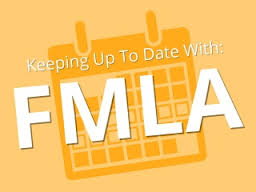 In De Oliveira, the district excessed plaintiff as the  fourth-least-senior elementary teacher. She sued, claiming, inter alia, that the district interfered with her FMLA rights because it did not inform her prior to her FMLA leave that she would not continue to accrue service credit/seniority during the unpaid portion of her FMLA leave.
The  2d Circuit Court of Appeals agreed:  the district’s policy, which would restore plaintiff to an equivalent position after FMLA leave, but would not allow her to accrue service credit during unpaid leave, was used by the district as a “basis for restoration”, and thus the district should have given plaintiff notice of this policy before she took FMLA leave. 
Failure to do so violated 29 CFR §825.604; lawsuit allowed to proceed to determine whether this failure amounted to interference with plaintiff’s FMLA rights.
Guercio & Guercio, LLP
31
[Speaker Notes: The 23 days of unpaid leave made the difference in seniority.  Prior to leave plaintiff was more senior than another teacher (probationary appointment made same day but her name appeared first on the agenda).]
Takeaways From De Oliveira
The 2d Circuit has interpreted the notice requirements of §825.604 broadly, to include any policy, etc., that serves “as the basis for restoration” - even if that policy does not diminish the employee’s restoration rights upon return.
School districts want to err on the side of over-inclusiveness, and give the employee notice of any policy, CBA, etc., that may arguably act “as a basis for restoration”.
Give the notice in writing!  Oral notice doesn’t count!
Give the notice on time - before the employee leaves on FMLA - so he/she can make an informed decision as to whether to take FMLA under all attendant circumstances.
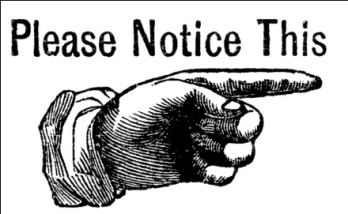 Guercio & Guercio, LLP
32
Employee Abuse of FMLA Leave
In Alexander v. The Bd. of Educ. of City of NY, 2016 WL 2610009 (2d Cir. May 6, 2016), plaintiff sued the employer district alleging retaliation for exercising her rights under FMLA.
The Second Circuit dismissed the complaint, finding that she abused her sick leave when she requested every Monday and Wednesday off to bring her daughter to physical therapy, and instead attended college classes on those days.
Court:  “[g]iven the misuse of her leave, there was a non-retaliatory basis for terminating [plaintiff’s] employment.”
Guercio & Guercio, LLP
33
Employee Abuse of FMLA
Jones v. Gulf Coast Health Care of Delaware, (M.D. Fla. 2016) – Employee’s motion for summary judgment granted in retaliation case where employee posted pictures of himself on FB visiting Busch Gardens on vacation and in St. Martin while on FMLA.
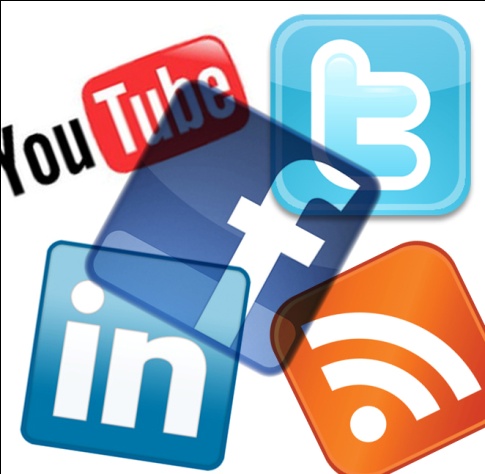 Guercio & Guercio, LLP
34
FMLA and Employee Discipline Stagliano v. Herkimer Cent. School Dist., 15-cv-1311 (Dec 16, 2015)
In Stagliano, a teacher requested maternity leave three months before she was to give birth to triplets.  She was on FMLA leave for 66 days following their birth.
The following school year (2013-14), the teacher took 17 days off from work to care for her children, who were diagnosed with a respiratory virus.
During the 2014-15 school year, the teacher took 13 days off from work to care for her children, who had been diagnosed with chronic ear infections.
Guercio & Guercio, LLP
35
Stagliano v. Herkimer Cent. School Dist., 15-cv-1311 (Dec 16, 2015)
In June 2015, the school district filed disciplinary charges for excessive absences during the prior three years.
The teacher brought suit against the district, claiming retaliation and interference with her rights under the FMLA.
She also sought and was granted a preliminary injunction to enjoin the impending §3020-a hearing until her FMLA lawsuit was concluded.
In determining whether to grant the motion, the court considered 1) whether the §3020-a proceeding would cause irreparable harm and 2) the teacher’s likelihood of success on the merits.
Guercio & Guercio, LLP
36
Stagliano v. Herkimer Cent. School Dist., 15-cv-1311 (Dec 16, 2015)
In granting the injunction, the Court found irreparable harm:  “The frequency with which teachers will need to take family leave in the coming weeks and months is sufficient to show that there is a non-speculative possibility of irreparable harm.”
Balance of hardships found to tip in the employee’s favor.  Employee’s need to financially provide for three children outweighs employer’s inability to discipline employee.
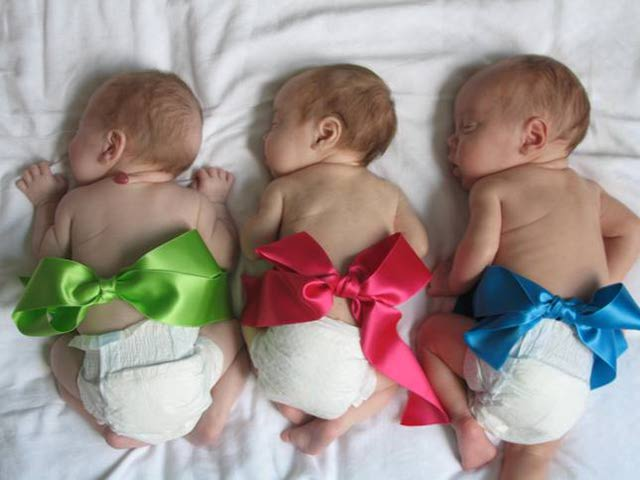 Guercio & Guercio, LLP
37
Stagliano v. Herkimer Cent. School Dist., 15-cv-1311 (Dec 16, 2015)
The Court also found plaintiff was likely to succeed on the merits:
No dispute that the FMLA would apply to 90 of Stagliano’s  absences if plaintiff followed all of the notice procedures of FMLA.  
No dispute as to whether the district was provided the appropriate amount of notice regarding the initial maternity leave.
Whether the remainder of the days fell into the category of FMLA was not significant because the collective bargaining agreement provided Stagliano with more sick/personal days than she had taken in any of the school years.
Guercio & Guercio, LLP
38
State Laws
Five states have passed laws providing for paid family leave benefits – California, Rhode Island, Washington, New Jersey, New York and District of Columbia.
Fill a gap, as FMLA is unpaid.
In all except D.C., payments came from a State insurance fund – not directly from employers.
States where legislation has either been introduced or is being actively pursued:  Oklahoma, Delaware, Hawaii, Indiana, Michigan, Virginia, Massachusetts, Nebraska, Missouri, Vermont, Illinois, Minnesota, Tennessee, Kentucky, Florida, Connecticut, Wisconsin, New Hampshire.
Guercio & Guercio, LLP
39
Example:  New York’s Paid Family Leave Benefits Law
Unlike FMLA, benefits are afforded only for family leave.
Benefits will be phased-in beginning in 2018 and fully implemented by 2021.
Participation by school districts is optional.
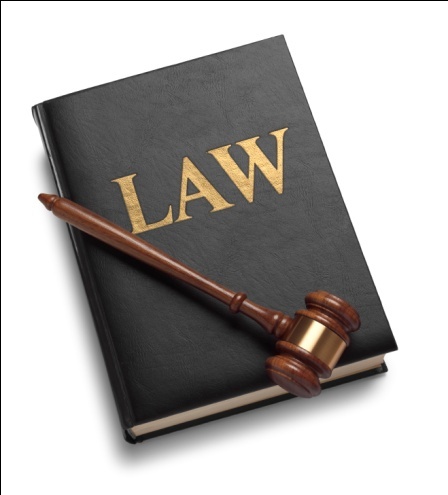 Guercio & Guercio, LLP
40
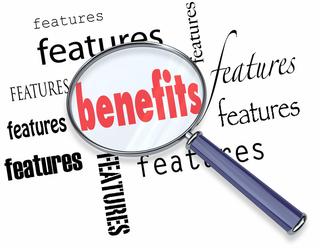 New York’s Paid Family Leave Benefits Law
Benefits will be funded through payroll deductions imposed on employees – similar to State disability benefits; no cost imposed on employers (administrative costs?)
Beginning 6/1/17, the Superintendent of Financial Services will set a maximum employee contribution based on actuarial principles and reports.
Estimate:  weekly payroll tax of $1 per employee.
Guercio & Guercio, LLP
41
New York’s Paid Family  Benefits Law
Eligibility Requirements
Must be employed by a covered employer for 26 or more consecutive weeks.
“Covered employer” - any employer who is a covered employer for purposes of temporary disability benefits under Article 9 of the Workers’ Compensation Law (this excludes the State, municipal corporations, local government agencies, political subdivisions and public authorities [including school districts and BOCES]).
But public employers may elect to become “covered employers” solely for the purpose of participating in family leave benefits.
Guercio & Guercio, LLP
42
New York’s Paid Family Leave Benefits Law
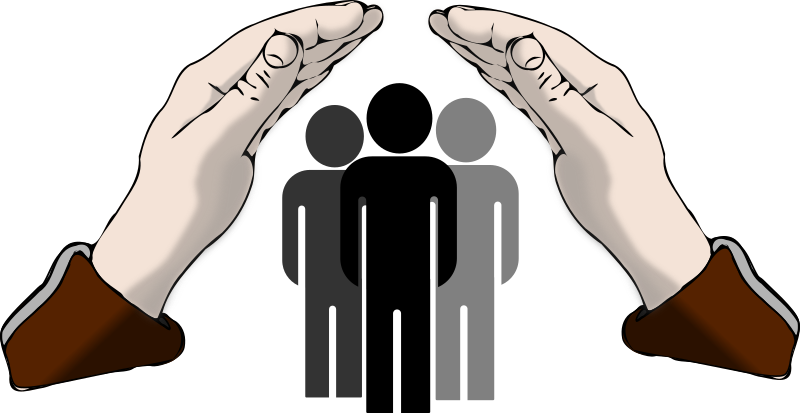 Job protections are:
Employee has the right to restoration to same or comparable position.
Employer must retain existing health benefits during leave.
Retaliatory action is prohibited.
Law does not diminish any rights, etc., under any CBA or employment contract.
Employer may offer the employee the option to charge all or part of the time used as family leave to unused vacation time or personal leave and receive full salary, or not charge against accruals and receive the benefit set in law.
Guercio & Guercio, LLP
43
New York’s Paid Family Leave Benefits Law
Phase-in schedule:
For family leave occurring on or after January 1, 2018, a maximum of eight (8) weeks paid family leave will be available during any 52-week period, with payment equal to 50% of the employee’s average weekly wages (not to exceed 50% of the State’s average weekly wage) during that time.
For family leave occurring on or after January 1, 2019, a maximum of ten (10) weeks paid family leave will be available during any 52-week period, with payment equal to 55% of the employee’s average weekly wages (not to exceed 55% of the State’s average weekly wage) during that time.
For family leave occurring on or after January 1, 2020, a maximum of ten (10) weeks paid family leave will be available during any 52-week period, with payment equal to 60% of the employee’s average weekly wages (not to exceed 60% of the State’s average weekly wage) during that time.
For family leave occurring on or after January 1, 2021, a maximum of twelve (12) weeks paid family leave will be available during any 52-week period, with payment equal to 67% of the employee’s average weekly wages (not to exceed 67% of the State’s average weekly wage) during that time.
Guercio & Guercio, LLP
44
New York’s Paid Family Leave Benefits Law
“Family leave” means leave taken by an employee from work:
To participate in providing care for a family member made necessary by a serious health condition;
To bond with the employee’s child during the first 12 months after the child’s birth, placement for adoption or foster care;  or
Because of any qualifying exigency under the FMLA.
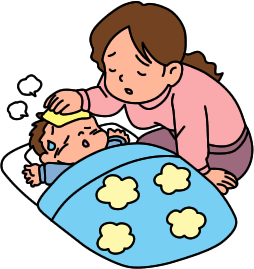 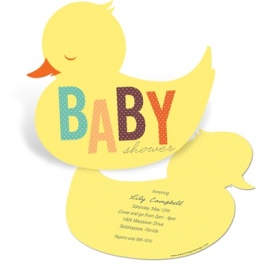 Guercio & Guercio, LLP
45
NY’s Paid Family Leave and FMLA
Unless otherwise expressly permitted by the employer, benefits available under the FMLA must be used concurrently with NYS paid family leave benefits.  
Additionally, a covered employer is not required to permit more than one employee to use the same period of family leave to care for the same family member.
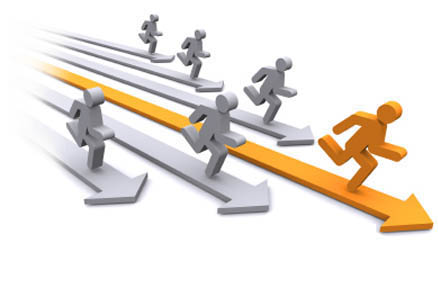 Guercio & Guercio, LLP
46
Employee Wages
Guercio & Guercio, LLP
47
What management needs to know about developments under the FLSA, including the “new” OT Rule and Minimum Wage Law.
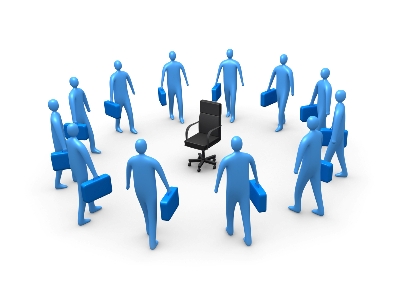 FLSA Basics
Law enacted in 1938.
Public employers became covered in 1986.
The Act:
 Sets Basic Minimum Wage;
 Establishes Overtime Standards;
 Regulates Child Labor;
 Prohibits Gender Discrimination;
 Requires Accommodations for
	 Nursing  Mothers; and
 Prescribes Recordkeeping Requirements.
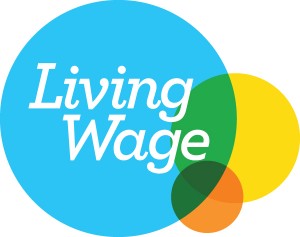 Guercio & Guercio, LLP
48
[Speaker Notes: Gender Discrimination – Equal pay for equal work.
Nursing Mothers – Reasonable breaks for one year after birth; place shielded from view (other than restroom).
Recordkeeping – FLSA requires an employer to maintain accurate records for each covered/non-exempt employee and to preserve those records for at least three years.]
FLSA Coverage
Enterprise Coverage – Employees who work for certain businesses or organizations (“enterprises”) are covered by the FLSA.
Have at least 2 employees, and
Have an annual dollar volume of sales or business done of at least $500,000.00 or
Hospitals, businesses providing medical or nursing care for residents, schools and pre-schools.
Individual Coverage – Even where there is no enterprise coverage, employees are protected by the FLSA if their work regularly involves them in commerce between the States (“interstate commerce”).
Guercio & Guercio, LLP
49
FLSA Basics
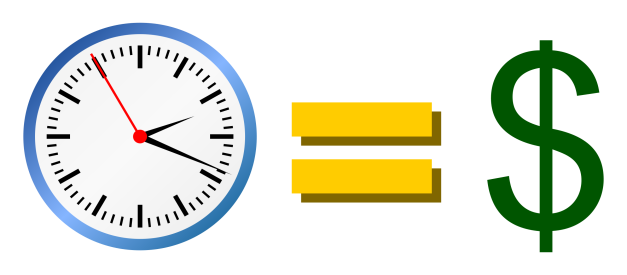 Key Wage and Hour Requirements:

Unless an employee is exempt, an employer must pay a minimum wage established under law (currently $7.25/hour effective 7/24/09) for the first 40 hours worked, and not less than 1.5 times (“time and a half”) an employee’s regular rate of pay for hours worked in excess of 40 hours in a workweek.
Employers must conspicuously post notice of these requirements.
Guercio & Guercio, LLP
50
[Speaker Notes: Show poster – DOL WHD Publication]
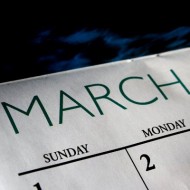 “Work Week”
Work week = a fixed and regularly recurring period of 168 hours – seven consecutive 24-hour periods.
Need not coincide with the calendar week.
May begin on any day at any hour of the day.
Different work weeks may be established for different employees or groups of employees.
Averaging of hours over two or more weeks is not permitted.
Guercio & Guercio, LLP
51
Exemptions From FLSA Minimum Wage and OT Rules
The “White Collar Exemption” exempts bona fide:
Executive
Administrative
Professional, and
Outside sales employees.
FLSA §13(a)(1).
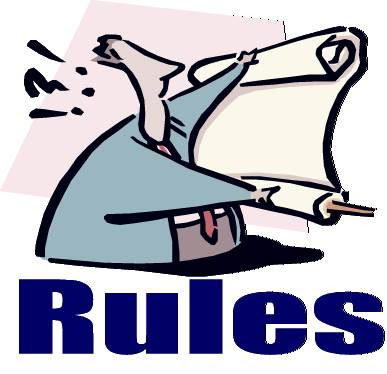 Guercio & Guercio, LLP
52
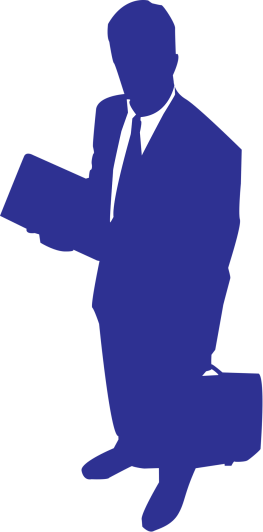 “Executive” Exemption
To qualify, all of these tests must be met:

The employee must be compensated on a salary basis (as defined in the regulations) at a rate not less than $455 per week;
The employee’s primary duty must be managing the enterprise, or managing a customarily recognized department or subdivision of the enterprise;
The employee must customarily and regularly direct the work of at least two or more other full-time employees or their equivalent; and
The employee must have the authority to hire or fire other employees, or the employee’s suggestions and recommendations as to the hiring, firing, advancement, promotion or any other change of status of other employees must be given particular weight.
Guercio & Guercio, LLP
53
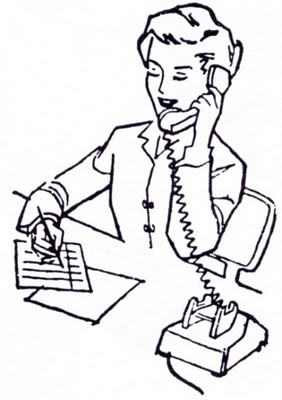 “Administrative” Exemption
To qualify, all of these tests must be met:
The employee must be compensated on a salary or fee basis (as defined in the regulations) at a rate not less than $455 per week;
The employee’s primary duty must be the performance of office or non-manual work directly related to the management or general business operations of the employer or the employer’s customers; and
The employee’s primary duty includes the exercise of discretion and independent judgment with respect to matters of significance.
Guercio & Guercio, LLP
54
“Professional” Exemption
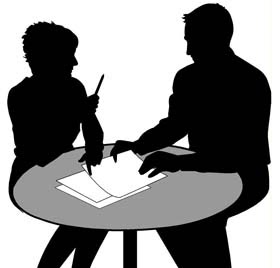 Three kinds of exempt professional employees:
Learned Professional
The employee must be compensated on a salary or fee basis (as defined in the regulations) at a rate not less than $455 per week;
The employee’s primary duty must be the performance of work requiring advanced knowledge, defined as work which is predominantly intellectual in character and which includes work requiring the consistent exercise of discretion and judgment;
The advanced knowledge must be in a field of science or learning; and
The advanced knowledge must be customarily acquired by a prolonged course of specialized intellectual instruction.
Guercio & Guercio, LLP
55
“Professional” Exemption (cont’d)
Creative Professional
The employee earns total annual compensation of $100,000 or more, which includes at least $455 per week paid on a salary basis;
The employee’s primary duty includes performing office or non-manual work; and
The employee customarily and regularly performs at least one of the exempt duties or responsibilities of an except executive, administrative or professional employee.
Teacher Professional
Primary duty of teaching, tutoring, instructing or lecturing in the activity of imparting knowledge, and do so in an educational establishment.
Guercio & Guercio, LLP
56
Teacher Professional (Continued)
Teachers that are exempt include, but are not limited to:
Regular academic teachers
Kindergarten or nursery school teachers
Teachers of gifted or disabled children
Driving instructors
Flight instructors
Vocal instructors
Musical instructors
24 CFR §541.303(b)
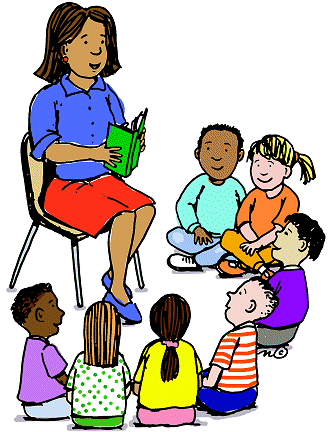 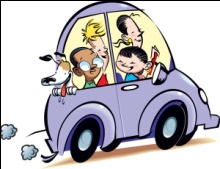 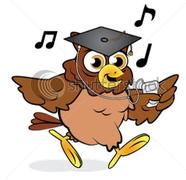 Guercio & Guercio, LLP
57
Special Rule for Highly Compensated Employees
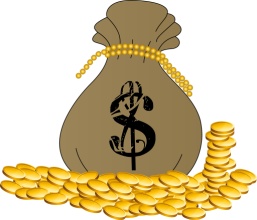 A “highly compensated employee” is one who is paid a total annual compensation of $100,000 or more.
A “highly compensated employee” is deemed exempt if: 
The employee earns total annual compensation of $100,000 or more, which includes at least $455 per week paid on a salary basis;
The employee’s primary duty includes performing office or non-manual work; and
The employee customarily and regularly performs at least one of the exempt duties or responsibilities of an except executive, administrative or professional employee.
Guercio & Guercio, LLP
58
DOL Final Overtime Rule
In May 2016, the DOL published its final rule updating the overtime regulations to increase the salary thresholds for determining eligibility for these exemptions, significantly expanding the universe of employees entitled to overtime pay, effective December 1, 2016.
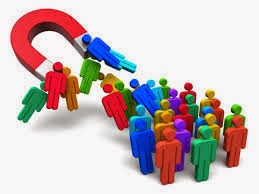 Guercio & Guercio, LLP
59
[Speaker Notes: President Obama directed DOL to update the OT regulations in 2014.  Last updated in 2004 (set too low)
DOL solicited comments from stakeholders to develop the rule (270,000 comments received)
Update will automatically extend OT pay eligibility to 4.2 million workers.]
Rule – Key Changes
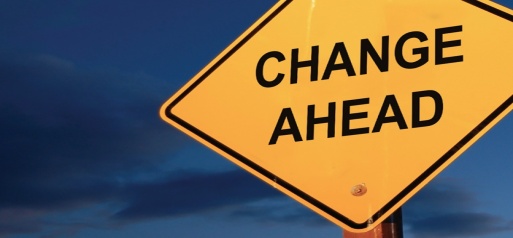 The Final Rule:
Raises the standard salary level threshold to equal the 40th percentile of weekly earnings for full-time salaried workers in the lowest-wage Census region (currently the South), i.e., from $455/week to $913/week ($47,476 annually for a full-year worker).
Updates the total annual compensation level for a HCE to the 90th percentile of full-time salaried workers nationally from the current $100,000 to $134,004 annually.
Guercio & Guercio, LLP
60
Rule – Key Changes (cont’d)
The Final Rule:
Automatically updates the standard salary threshold and HCE requirements every three years beginning January 1,2020.
Allows up to 10% of the salary threshold for non-highly compensated employees to be met by discretionary bonuses, incentive pay, or commissions, provided these payments are made on at least a quarterly basis.
No changes are made to the “duties test” that determines whether white collar salaried workers earning more than the salary threshold are ineligible for overtime pay.
Guercio & Guercio, LLP
61
[Speaker Notes: The Amount of annual minimum salary threshold increase is to be determined in the 2nd quarter of the year preceding the update.
Notification is to be published at least 150 days before January 1st. This will help with planning in future years.]
Comparison Current vs. “New” Rule
Guercio & Guercio, LLP
62
Compliance With “New” Rule
Employers began to consider several options:
Increase salaries to the new thresholds to maintain workers’ exempt status;
Reduce workloads or distribute work hours among other employees to avoid overtime;
Pay current salary  plus overtime at 1.5x the employee’s regular rate for OT worked (Rule does not require that newly-eligible employees be converted to hourly pay); 
Modify the employee’s rate of pay to account for overtime obligations to hold constant total weekly pay.
Guercio & Guercio, LLP
63
[Speaker Notes: Review/Response should be position-wide not by individual to prevent claims of discrimination etc.]
21 States Chose Another Option!
Nevada, Texas, Alabama, Arizona, Arkansas, Georgia, Indiana, Kansas, Louisiana, Nebraska, Ohio, Oklahoma, South Carolina, Utah, Wisconsin, Kentucky, Iowa, Maine, New Mexico, Mississippi, Michigan.
Lawsuit filed 9/20/16 against DOL in U.S. District Court – E.D. Texas.
Relief Sought:
Declaratory Judgment
Temporary or Preliminary Injunction
Permanent Injunction
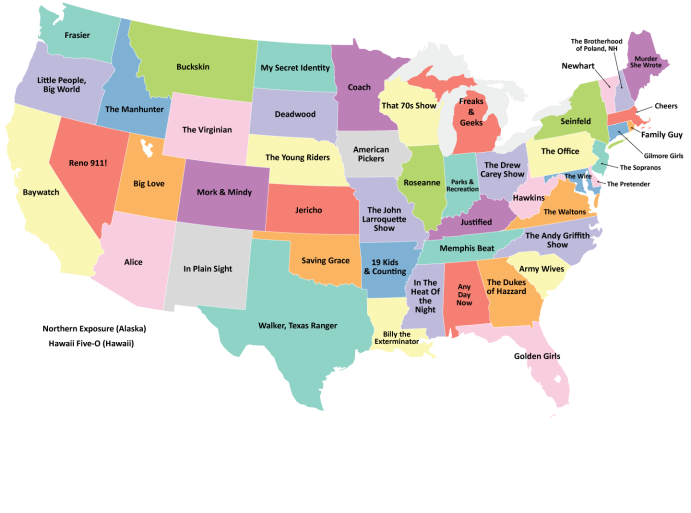 Guercio & Guercio, LLP
64
State of Nevada, et al. v. U.S. Dept. of Labor, et al.
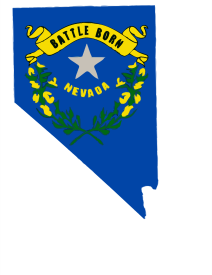 Theories of the case:
New rules violate the 10th Amendment and State sovereignty by (1) dictating wages states must pay, what hours State employees must work, and what compensation they will be required to pay for OT; (2) effectively controlling State budgets by mandating how state monies will be spent.
New rules violate the FLSA by using salary as a proxy for examining whether an employee is employed in a “bona a fide executive, administrative and professional capacity.”  (Functional test vs. salary test).
Indexing mechanism violates statute’s requirement that the tests be defined “from time to time”.
DOL rule is an unconstitutional exercise of Congress’ legislative power.
Guercio & Guercio, LLP
65
OT Litigation
On 11/22/16, U.S. District Court Judge Amos Mazzant granted the States’ Emergency Motion for a nationwide preliminary injunction.
On 12/1/16, (the day the rule was to have gone into effect) DOL filed a Notice to Appeal the preliminary injunction to the U.S. Court of Appeals for the Fifth Circuit. 
DOL’s Motion to Expedite the appeal was granted.
Guercio & Guercio, LLP
66
The Court’s Decision on the P.I.
DOL’s rules not entitled to deference because Congress has spoken directly on the issue, carving out the EAP exemptions, demonstrating it expects exemption to be based on duties/functions, not on an employee’s salary.
Nothing in the exemption appears to give DOL the authority to define or limit the exemption based on minimum salary levels.
Minimum salary level is raised so high such that it supplants the duties test.
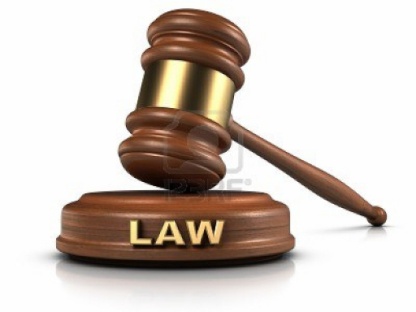 Guercio & Guercio, LLP
67
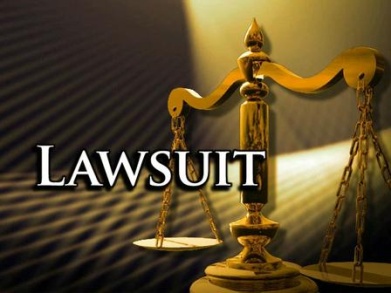 OT Litigation
Is DOL’s OT rule dead under the new administration?
The 1/20/17 “freeze” on all regulations that had not yet gone into effect might indicate that the Trump administration is going to reverse some pro-labor rules.
On 1/26/17, the 5th circuit granted DOJ a 30-day extension to file a reply brief, giving the administration time to review the case and decide strategy.
Guercio & Guercio, LLP
68
What Now?  Random Thoughts.
Employers are under no legal obligation to unwind changes already made.
Consider costs of rollback vs. retaining changes – employee morale, administrative expenses, etc. - which solution is more costly?
If roll back, cannot recoup funds already spent.
Does roll back invite a grievance?
Wait and see what Trump administration does.
Guercio & Guercio, LLP
69
Consult State Laws
Some states have OT laws.
In cases where an employee is subject to both the state and federal overtime laws, the employee is entitled to OT according to the higher standard.
New York Example:  While FLSA OT rules were enjoined, NYS was in the process of finalizing its new salary thresholds, effective 1/1/17.
The nationwide injunction regarding FLSA rules does not impact State OT rules.
Guercio & Guercio, LLP
70
New York Example
Increases salary basis threshold for executive and administrative employees under the State’s wage and hour laws.  (NY does not impose a minimum salary threshold for exempt “professional” employees).
Increases over a period of years; larger for large employers in NYC.
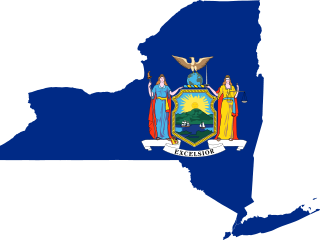 Guercio & Guercio, LLP
71
New York Example
Employers in New York City - Large employers (11 or more employees)
$825 per week ($42,900 annually) on or after 12/31/16
$975 per week ($50,700 annually) on and after 12/31/17
$1,125.00 per week ($58,500 annually) on and after 12/31/18

Small employers (10 or fewer employees)
$787.50 per week ($40,950 annually) on or after 12/31/16
$900.00 per week ($46,800 annually) on and after 12/31/17
$1012.50 per week ($52,650 annually) on and after 12/31/18
$1,125.00 per week ($58,500 annually) on and after 12/31/19
Guercio & Guercio, LLP
72
New York Example (Cont’d)
Employers in Nassau, Suffolk, & Westchester Counties:
$750.00 per week ($39,000 annually) on and after 12/31/16
$825.00 per week ($42,900 annually) on and after 12/31/17
$900.00 per week ($42,800 annually) on and after 12/31/18
$975.00 per week (50,700 annually) on and after 12/31/19
$1,050.00 per week ($54,600 annually) on and after 12/31/20
$1,125.00 per week ($58,500 annually) on and after 12/31/21

Employers outside of New York City, Nassau, Suffolk, & Westchester Counties:
$727.50 per week ($37,830 annually) on and after 12/31/16
$780.00 per week ($40,560 annually) on and after 12/31/17
$832.00 per week ($43,264 annually) on and after 12/31/18
$885.00 per week ($46,020 annually) on and after 12/31/19
$937.50 per week ($48,750 annually) on and after 12/31/20
Guercio & Guercio, LLP
73
NYS Minimum Wage Law
The 2016-17 State Budget Legislation  (Chapter 54 of the Laws of 2016, Part K) amends the NYS Minimum Wage Act. 
The State minimum wage will increase from $9.00 per hour to $15.00 per hour in stages over the next several years, with schedules varying by county.
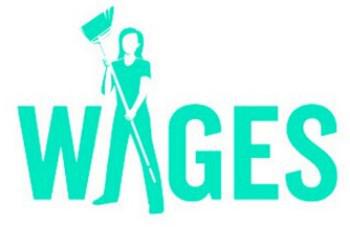 Guercio & Guercio, LLP
74
Nassau, Suffolk, and Westchester
For workers in Nassau, Suffolk, and Westchester Counties, the minimum wage will increase as follows:
$10.00 per hour on and after December 31, 2016;
$11.00 per hour on and after December 31, 2017;
$12.00 per hour on and after December 31, 2018;
$13.00 per hour on and after December 31, 2019;
$14.00 per hour on and after December 31, 2020; and
$15.00 per hour on and after December 31, 2021.
Guercio & Guercio, LLP
75
The Remainder of New York State (Except New York City):
For workers in the rest of the State (except NYC, which is on a different implementation schedule), the minimum wage will increase as follows:
$9.70 per hour on and after December 31, 2016;
$10.40 per hour on and after December 31, 2017;
$11.10 per hour on and after December 31, 2018;
$11.80 per hour on and after December 31, 2019;
$12.50 per hour on and after December 31, 2020; and
Continuing to increase to $15.00 per hour on an indexed schedule to be determined by the NYS Department of Labor and the Director of the Budget.
Guercio & Guercio, LLP
76
Applicability to Teachers
Teachers are generally exempt from the minimum wage and overtime pay requirements of both the FLSA and the NYS Minimum Wage Act since they are employed in a bona fide professional capacity. See, 29 U.S.C. §213(a)(1); NYS Department of Labor , RO No. 09-0107 (2009); Labor Law §651(5)(c).
Guercio & Guercio, LLP
77
CBAs vs. Minimum Wage Law
What happens if employee compensation pursuant to a CBA falls below (or will fall below) the State minimum wage?
Neither federal nor State minimum wage provisions may be waived or reduced by a CBA.
To the extent current CBAs provide wages that will fall below the legal minimum wage during the term of the CBA, a district will be obligated to pay its employees at least minimum wage.  
Such obligation should be memorialized through a negotiated memorandum of agreement.
Guercio & Guercio, LLP
78
The End
Guercio & Guercio, LLP
79
Thank you for your attention .
If you have further questions, you can reach us at  www.guerciolaw.com
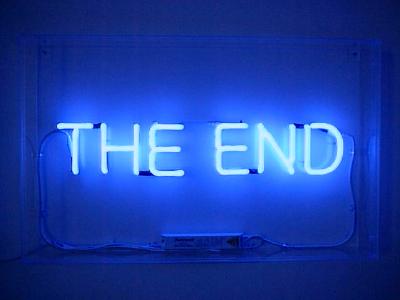